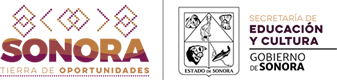 Sistema Institucional de Archivo
GUIA PARA IDENTIFICACION DE MOBILIARIO
Inicio
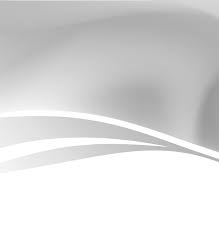 Sistema Institucional de Archivos
GUIA PARA IDENTIFICACION DE MOBILIARIO
IDENTIFICACIÓN DE EDIFICIO / OFICINA
EDIFICIOS  
SEC QUINTAS
EDIFICIO 
SEC CENTRO
MENU
EDIFICIO 
OFICINAS EXTERNAS
EDIFICIOS 
OFICINAS REGIONALES
OTRAS 
AREAS
CONTACTO
Da click en el icono para identificar el No. de edificio, área y códigoasignado
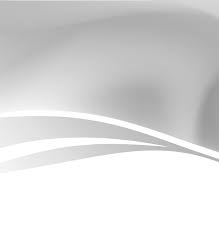 Sistema Institucional de Archivos
GUIA PARA IDENTIFICACION DE MOBILIARIO
IDENTIFICACIÓN DE EDIFICIO / OFICINA
Identificación de edificio.- Cada Unidad administrativa deberá contar con el croquis de su edificio, identificando cada oficina, así como todo el mobiliario donde se resguardan los expedientes.  Cada enlace General deberá informarse en el SIA el numero correspondiente a su edificio.
Identificación de oficina.- Debe asignarse un número a cada área física donde se archiven expedientes, éste número se dará por ubicación física del expediente y no jerárquica. En caso de cambios o remodelaciones, debe hacerse la actualización correspondiente.
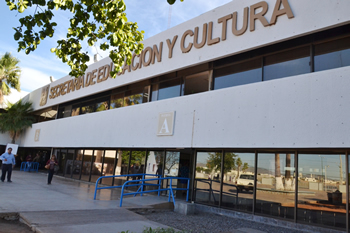 Siguiente Diapositiva
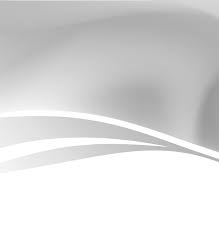 Sistema Institucional de Archivos
GUIA PARA IDENTIFICACION DE MOBILIARIO
IDENTIFICACIÓN DE MOBILIARIO
A = Archivero
E = Escritorio
M = Otro tipo de mueble (librero, locker, estante, gabinete, credenza, etc.)

Numerar por tipo de mueble, Ej. A1, A2, etc. y si tenemos varias gavetas en un  escritorio o archivero, etiquetar cada una de las gavetas.

Para la custodia adecuada de los documentos, es necesario que el mobiliario cumpla con los requisitos de seguridad y cerraduras con llave en buen estado
9.1 / A1
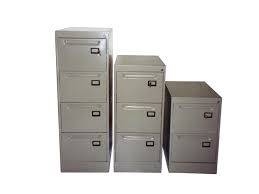 9.1 / A2
Ejemplo:
En el SIA se tienen 3 archiveros , las etiquetas quedarían de esta manera:
9.1  = Código de Edificio del SIA
A1   = Archivero 1
A1.1 = Archivero 1 Gaveta 1
Y así sucesivamente según el mobiliario conque cuenta el área.
9.1 / A3
9.1 / A1.1
9.1 / A1.2
9.1 / A2.1
9.1 / A1.3
9.1 / A2.2
9.1 / A3.1
9.1 / A1.4
9.1 / A2.3
9.1 / A3.2
Anterior Diapositiva
Siguiente Diapositiva
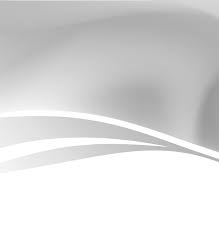 Sistema Institucional de Archivos
GUIA PARA IDENTIFICACION DE MOBILIARIO
UBICACIÓN FISICA DE EXPEDIENTES
A todo el mobiliario que sea de guarda de expedientes, se le colocará una etiqueta con su identificación. La clave de ubicación se deberá poner a las carátulas de los expedientes, debiendo coincidir siempre con el mueble donde se encuentre.

Cualquier cambio de mobiliario o reubicación del mismo se deberá cambiar la etiqueta, debiendo hacer el cambio en la portada del expediente.
SISTEMA INTEGRAL DE ARCHIVO / ARCHIVERO 
9.1 / A1
EJEMPLO DE ETIQUETA:
SISTEMA INTEGRAL DE ARCHIVO / ARCHIVERO / Gaveta 1 
9.1 / A1.1
Anterior Diapositiva
MENU
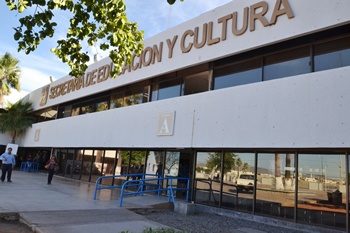 EDIFICIO 1 SEC QUINTAS  PLANTA BAJA
Pagos Nomina
1
Acceso B
3
4
6
Acceso A
2
7
8
5
Siguiente Diapositiva
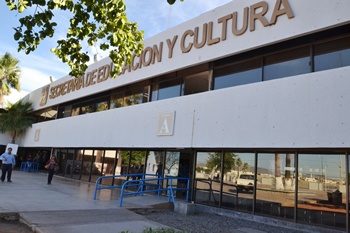 Sistema Institucional de Archivos
GUIA PARA IDENTIFICACION DE MOBILIARIO
EDIFICIO 1 SEC QUINTAS  PLANTA ALTA
11
10
14
13
12
9
17
16
15
Anterior Diapositiva
Siguiente Diapositiva
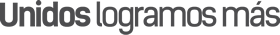 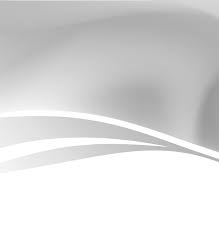 Sistema Institucional de Archivos
GUIA PARA IDENTIFICACION DE MOBILIARIO
EDIFICIO 2 SEC QUINTAS
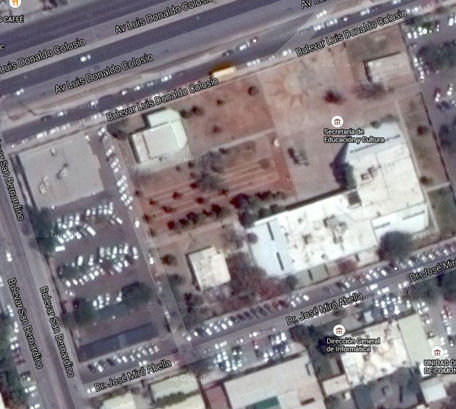 2
1
Anterior Diapositiva
Siguiente Diapositiva
Sistema Institucional de Archivos
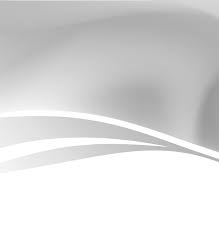 GUIA PARA IDENTIFICACION DE MOBILIARIO
EDIFICIO 3 SEC QUINTAS
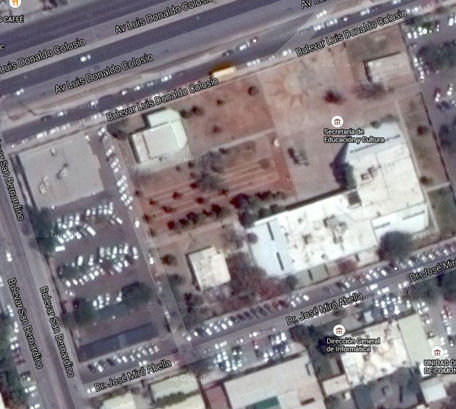 6
5
4
3
Acceso
Auditorio
1
2
Anterior Diapositiva
Siguiente Diapositiva
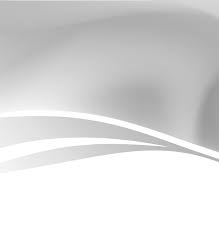 Sistema Institucional de Archivos
GUIA PARA IDENTIFICACION DE MOBILIARIO
EDIFICIO 4 SEC QUINTAS
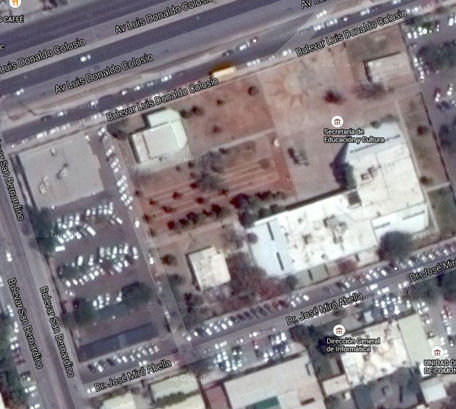 2
3
1
Anterior Diapositiva
Siguiente Diapositiva
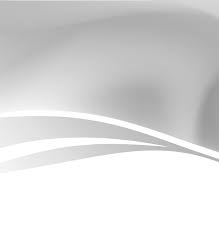 Sistema Institucional de Archivos
GUIA PARA IDENTIFICACION DE MOBILIARIO
EDIFICIO 5 SEC QUINTAS
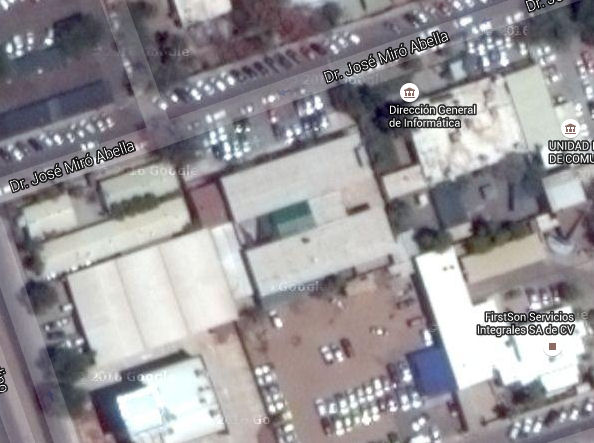 1
Anterior Diapositiva
Siguiente Diapositiva
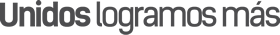 Sistema Institucional de Archivos
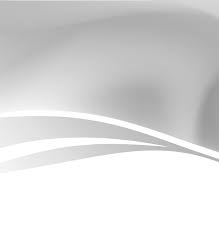 GUIA PARA IDENTIFICACION DE MOBILIARIO
EDIFICIO 6 SEC QUINTAS
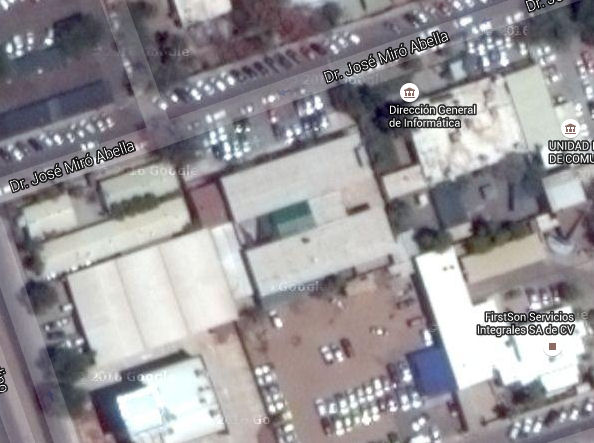 2
1
Anterior Diapositiva
Siguiente
Diapositiva
Sistema Institucional de Archivos
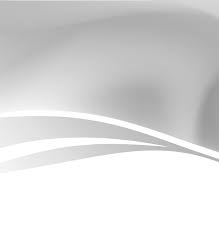 GUIA PARA IDENTIFICACION DE MOBILIARIO
EDIFICIO 7 SEC QUINTAS
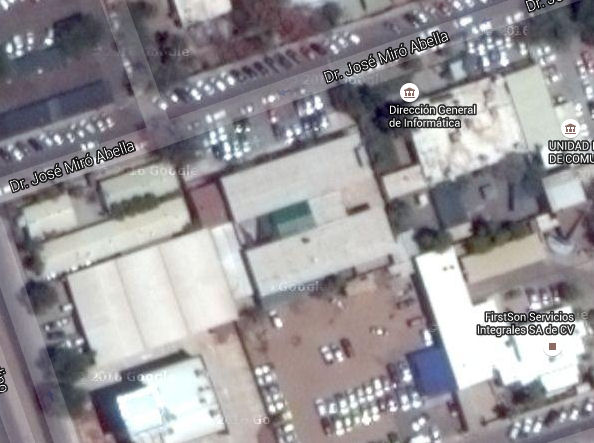 2
1
Anterior Diapositiva
Siguiente Diapositiva
Sistema Institucional de Archivos
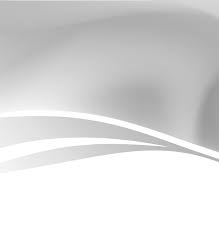 GUIA PARA IDENTIFICACION DE MOBILIARIO
EDIFICIO 8 SEC QUINTAS
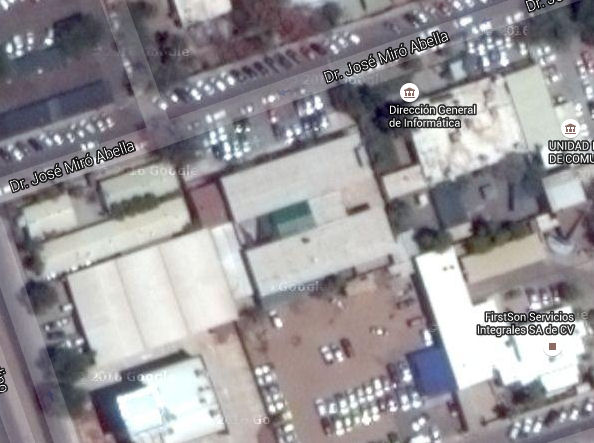 2
3
1
Anterior Diapositiva
Siguiente Diapositiva
Sistema Institucional de Archivos
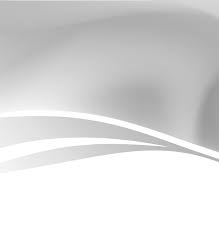 GUIA PARA IDENTIFICACION DE MOBILIARIO
EDIFICIO 9     BODEGAS EL LLANO
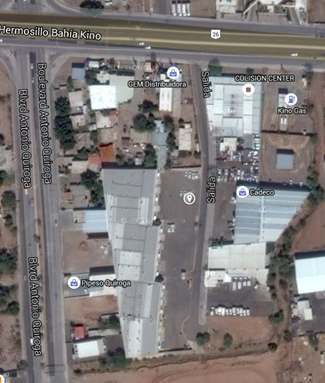 50
2
1
Anterior Diapositiva
Siguiente Diapositiva
Sistema Institucional de Archivos
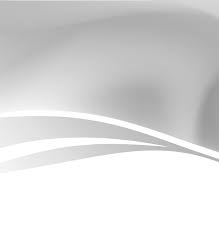 GUIA PARA IDENTIFICACION DE MOBILIARIO
EDIFICIO 10  SEC QUINTAS
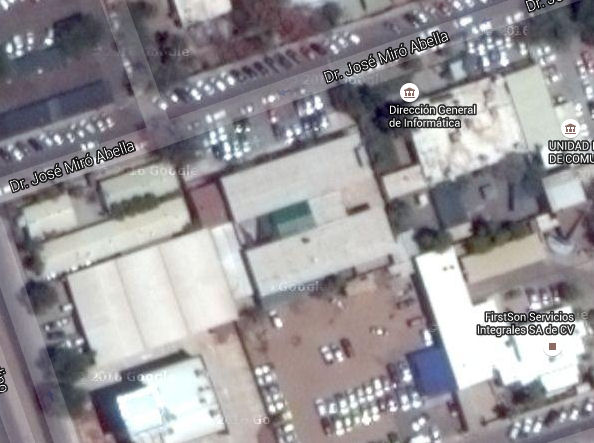 2
1
Anterior Diapositiva
Siguiente Diapositiva
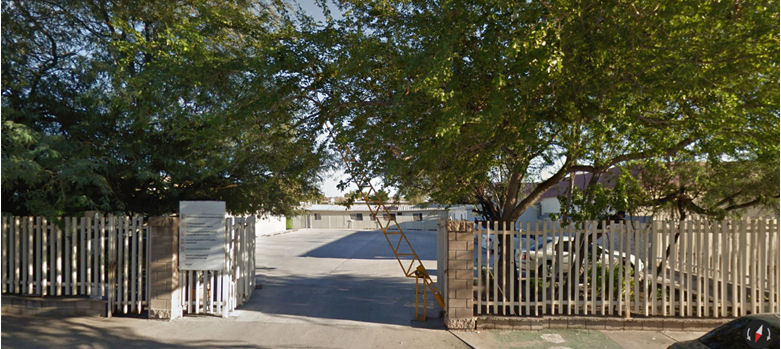 Sistema Institucional de Archivos
GUIA PARA IDENTIFICACION DE MOBILIARIO
EDIFICIO 11  SEC QUINTAS
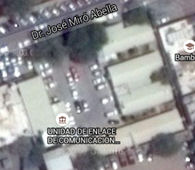 Anterior Diapositiva
Siguiente Diapositiva
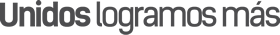 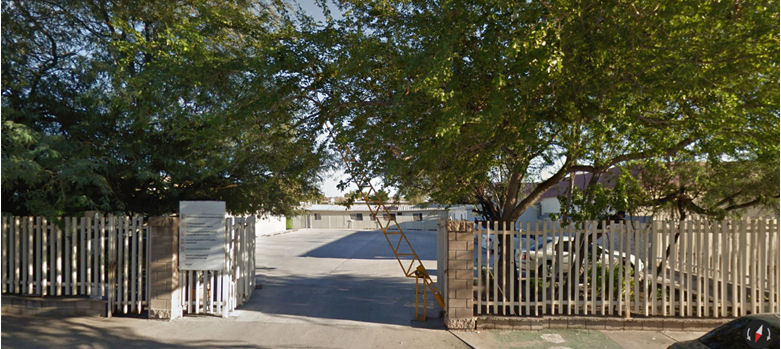 Sistema Institucional de Archivos
GUIA PARA IDENTIFICACION DE MOBILIARIO
EDIFICIO 12  SEC QUINTAS
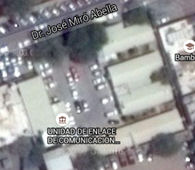 Anterior Diapositiva
Siguiente Diapositiva
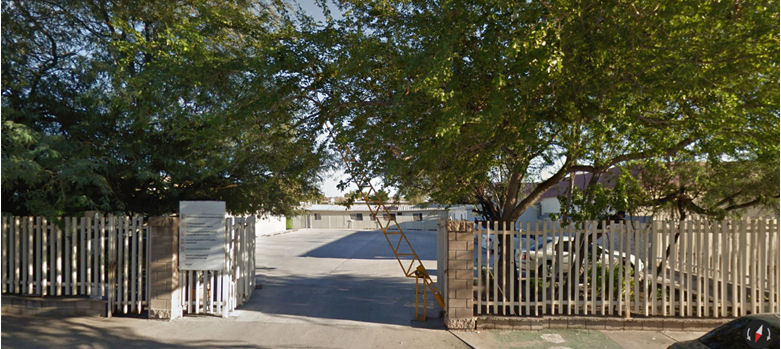 Sistema Institucional de Archivos
GUIA PARA IDENTIFICACION DE MOBILIARIO
EDIFICIO 13  SEC QUINTAS
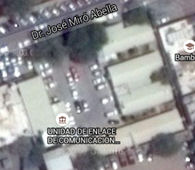 Anterior Diapositiva
Siguiente Diapositiva
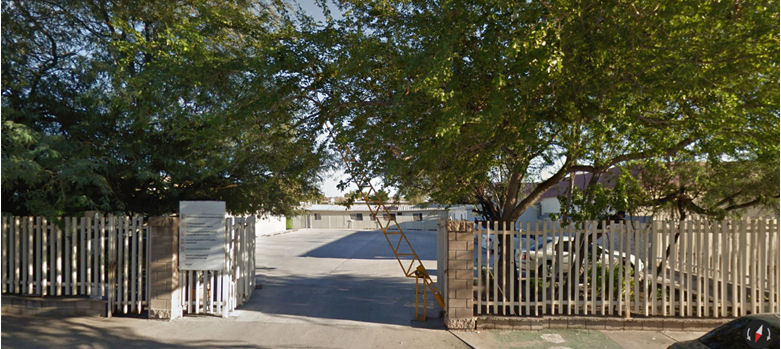 Sistema Institucional de Archivos
GUIA PARA IDENTIFICACION DE MOBILIARIO
EDIFICIO 14  SEC QUINTAS
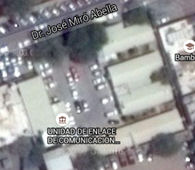 Anterior Diapositiva
Siguiente Diapositiva
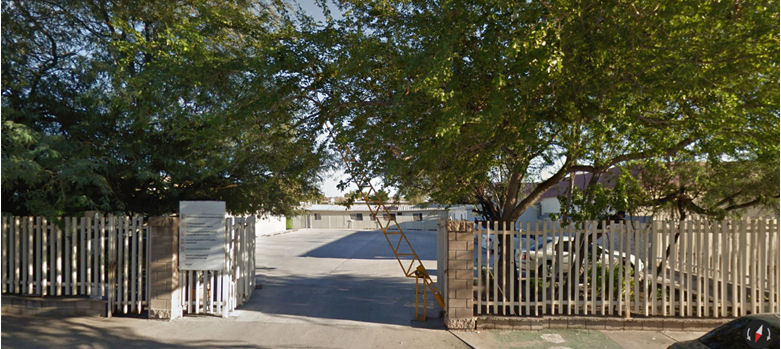 Sistema Institucional de Archivos
GUIA PARA IDENTIFICACION DE MOBILIARIO
EDIFICIO 15  SEC QUINTAS
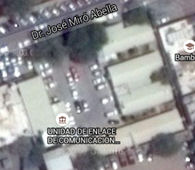 Anterior Diapositiva
MENU
Sistema Institucional de Archivos
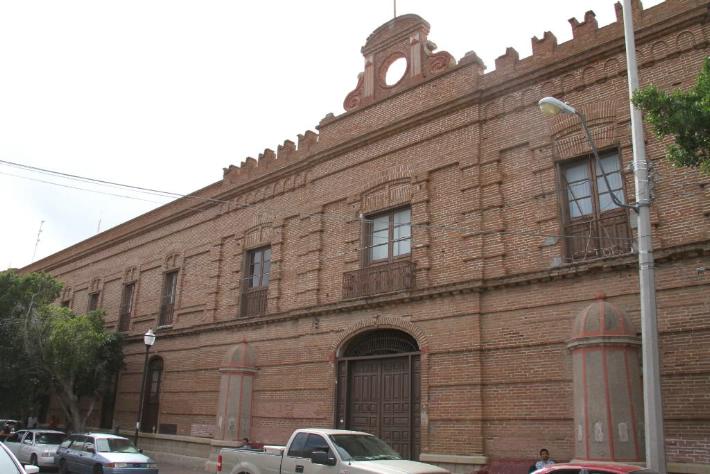 GUIA PARA IDENTIFICACION DE MOBILIARIO
EDIFICIO 16  SEC CENTRO PLANTA BAJA
Siguiente Diapositiva
Sistema Institucional de Archivos
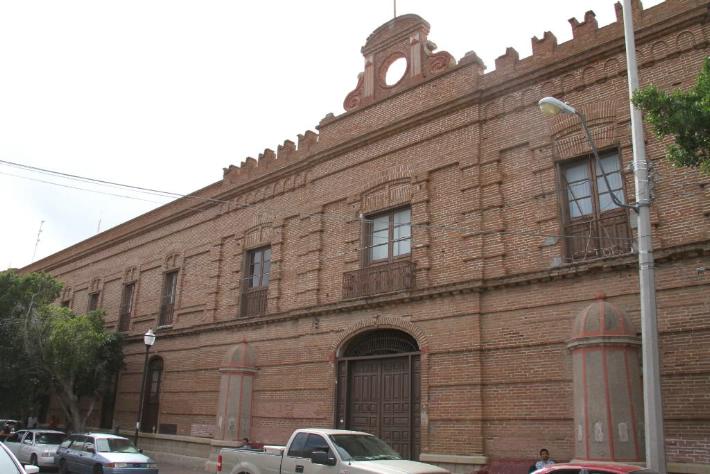 GUIA PARA IDENTIFICACION DE MOBILIARIO
EDIFICIO 16  SEC CENTRO PLANTA ALTA
Anterior Diapositiva
Siguiente
Diapositiva
Sistema Institucional de Archivos
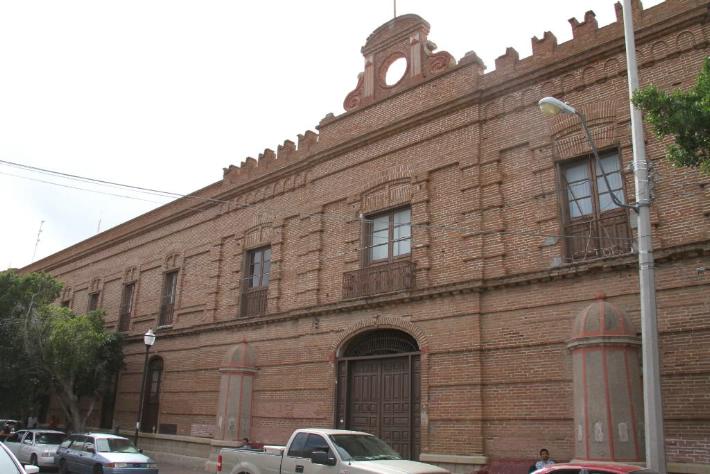 GUIA PARA IDENTIFICACION DE MOBILIARIO
EDIFICIO 19  SEC CENTRO
Anterior Diapositiva
MENU
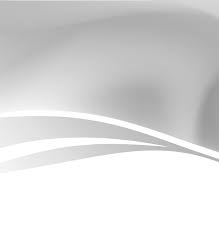 Sistema Institucional de Archivos
GUIA PARA IDENTIFICACION DE MOBILIARIO
IDENTIFICACIÓN DE OFICINAS EXTERNAS
MENU
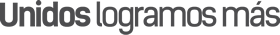 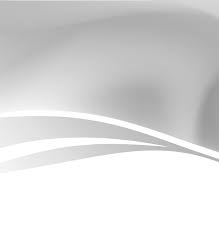 Sistema Institucional de Archivos
GUIA PARA IDENTIFICACION DE MOBILIARIO
IDENTIFICACIÓN DE OFICINAS REGIONALES
MENU
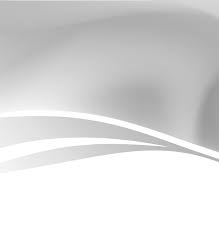 Sistema Institucional de Archivos
GUIA PARA IDENTIFICACION DE MOBILIARIO
IDENTIFICACIÓN DE OTRAS AREAS
MENU
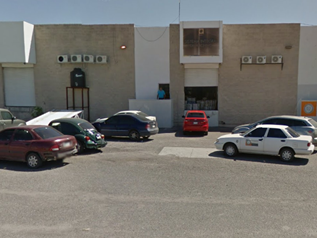 Archivo de Concentración del
Sistema Institucional de Archivos
GUIA PARA IDENTIFICACION DE MOBILIARIO
CONTACTO
BLVD. GARCIA MORALES Y PRIVADA HURTADO No. 9B
COLONIA QUINTA EMILIA   /  HERMOSILLO, SONORA,MEXICO.
Tel: 162 20 18
MENU